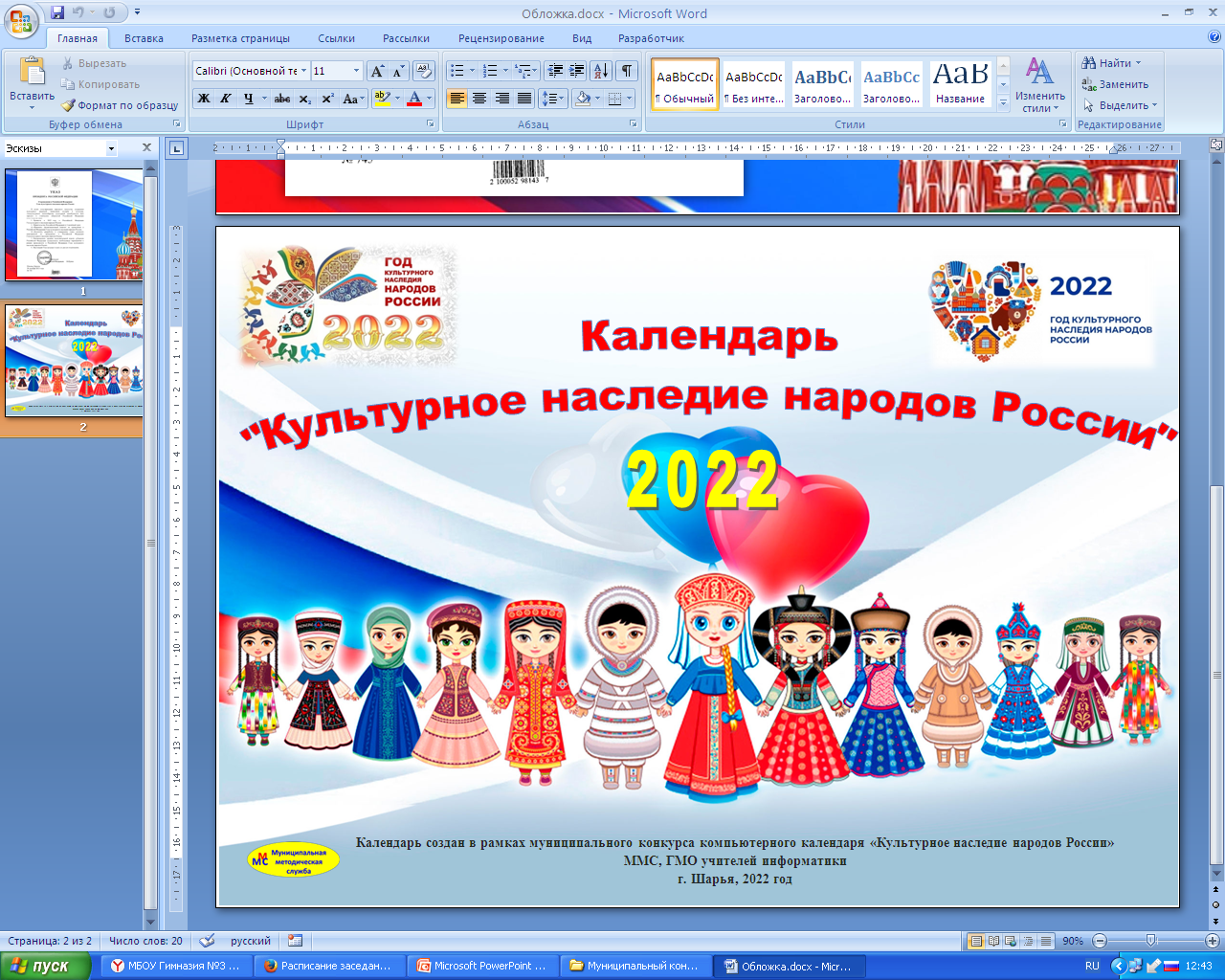 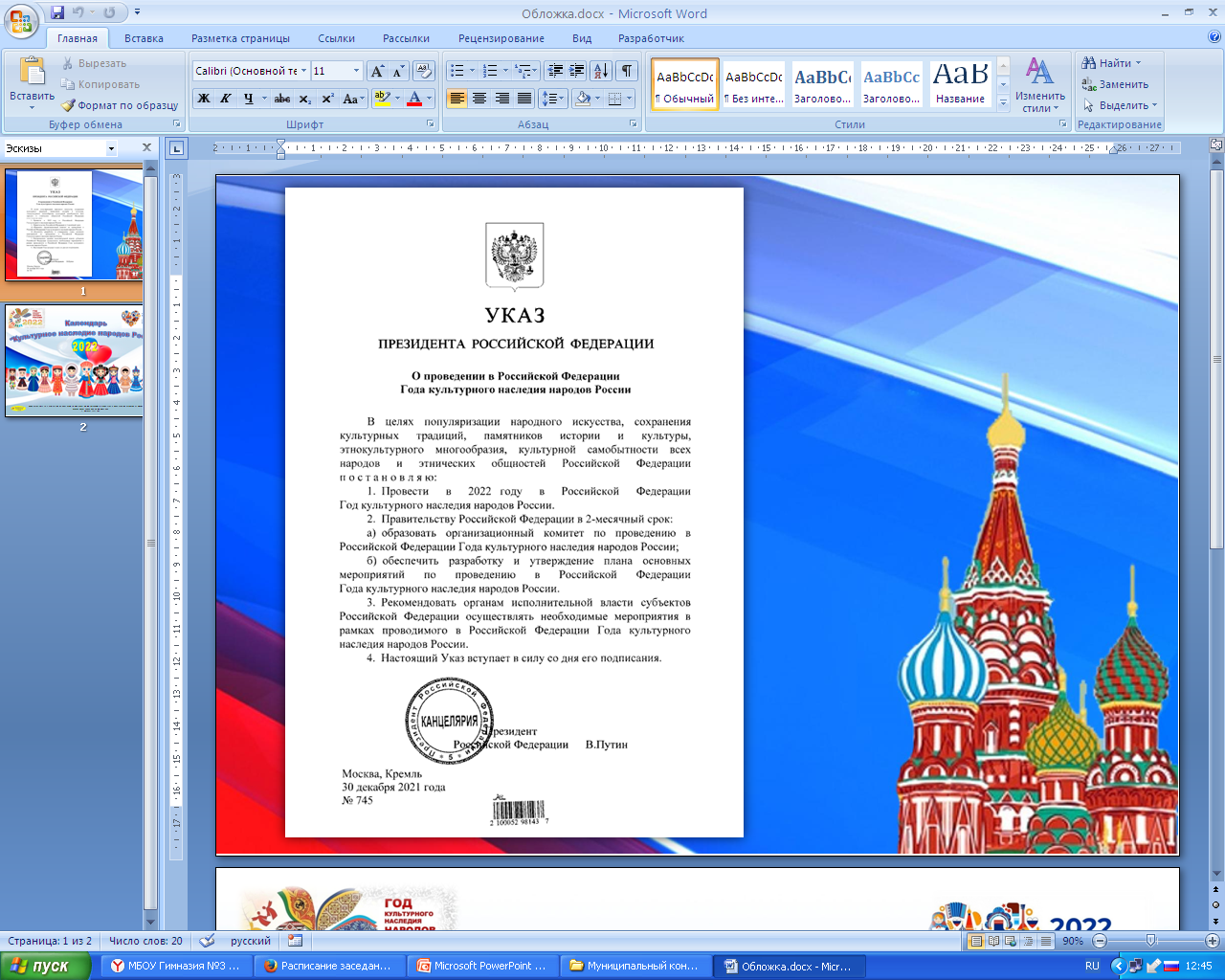 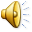 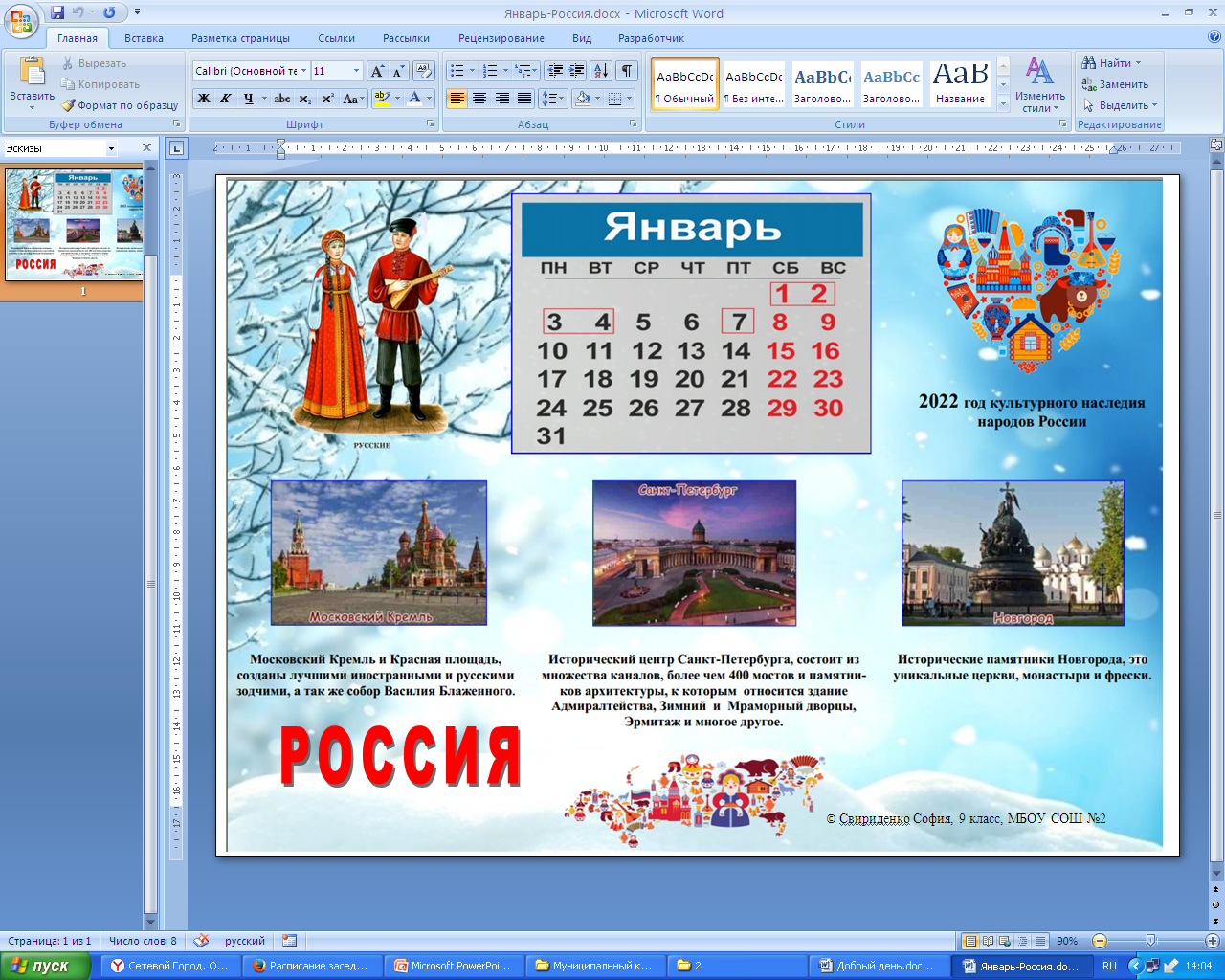 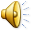 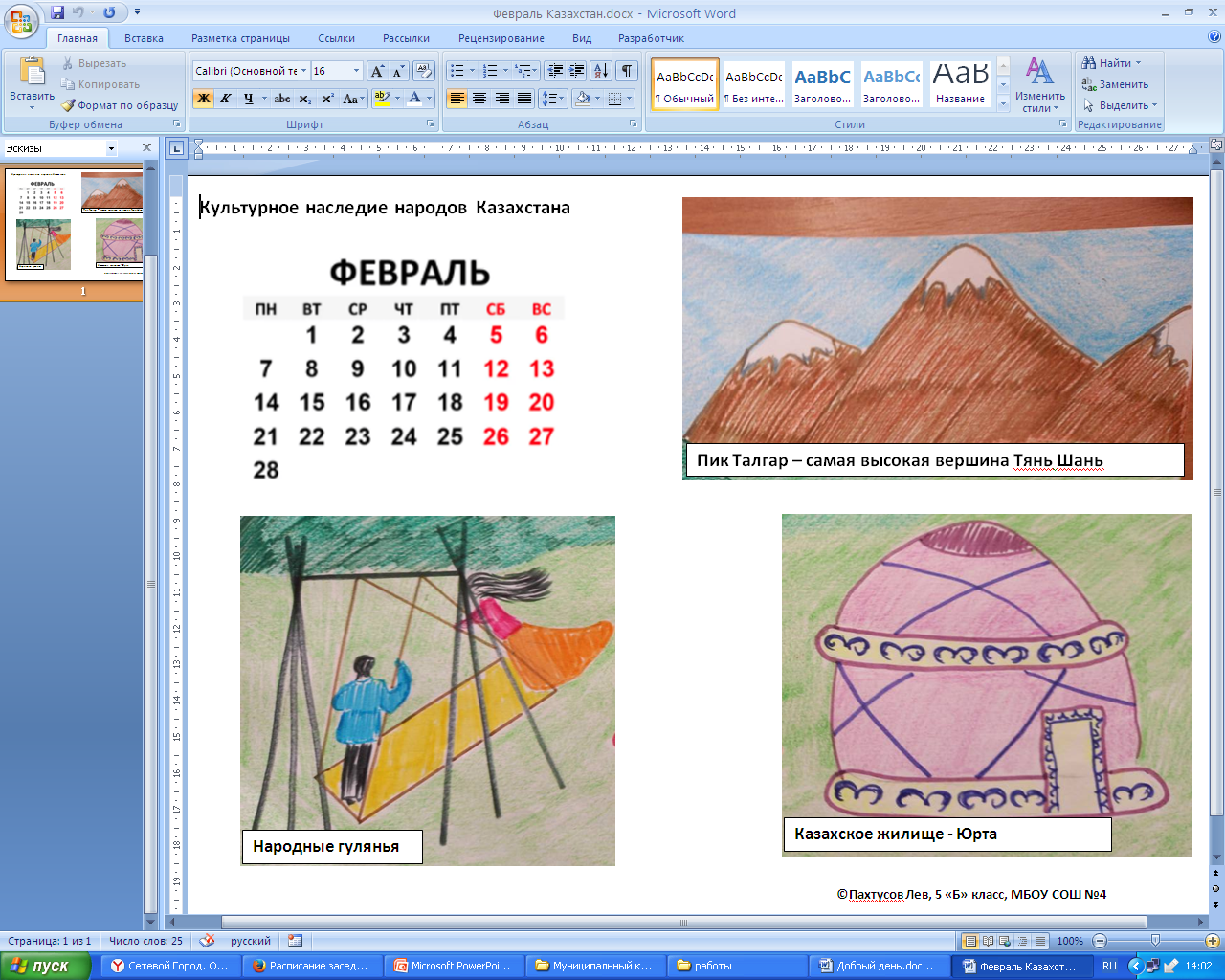 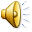 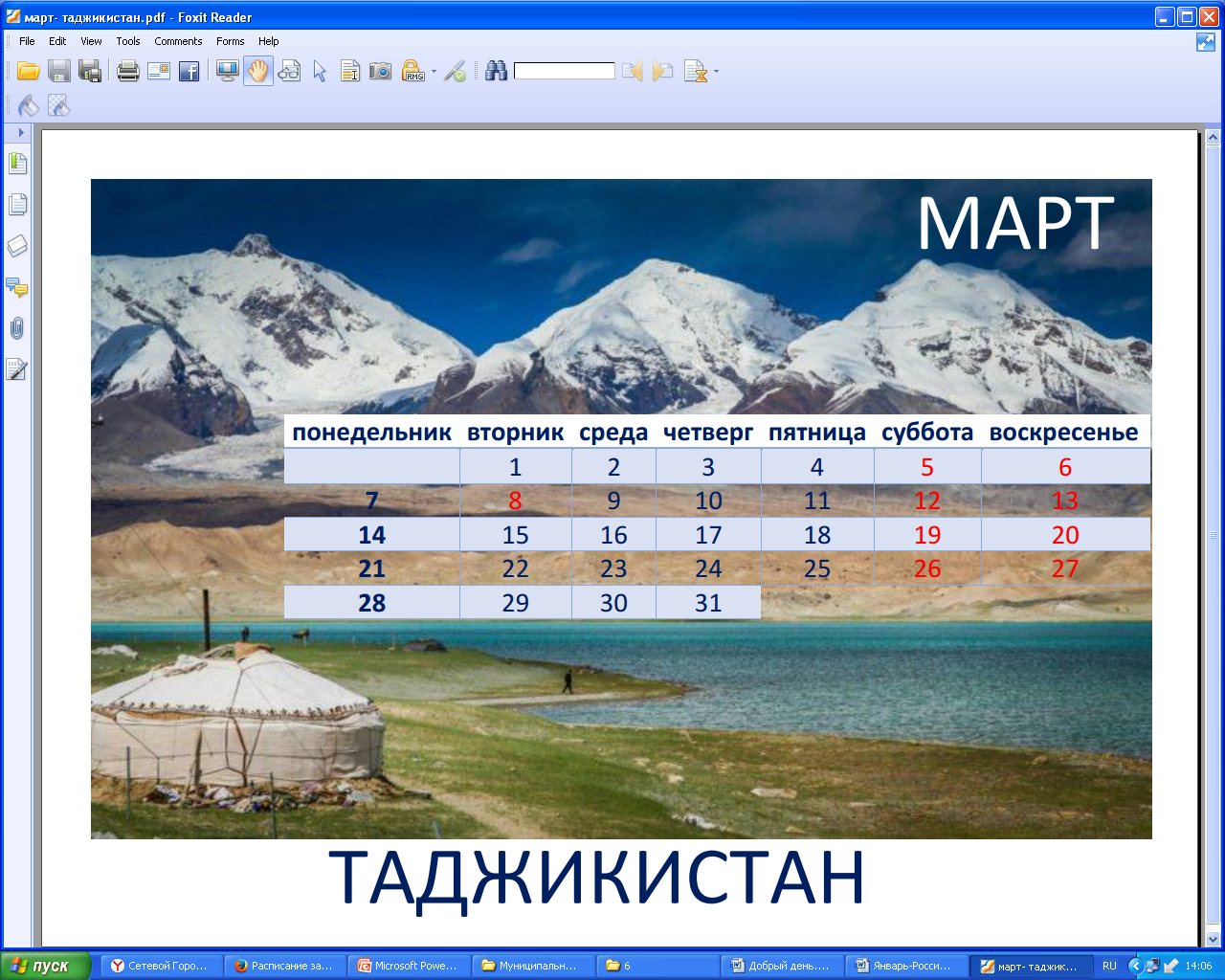 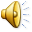 ©Рочева Амелия, 6 «Б» класс, МБОУ СОШ №6
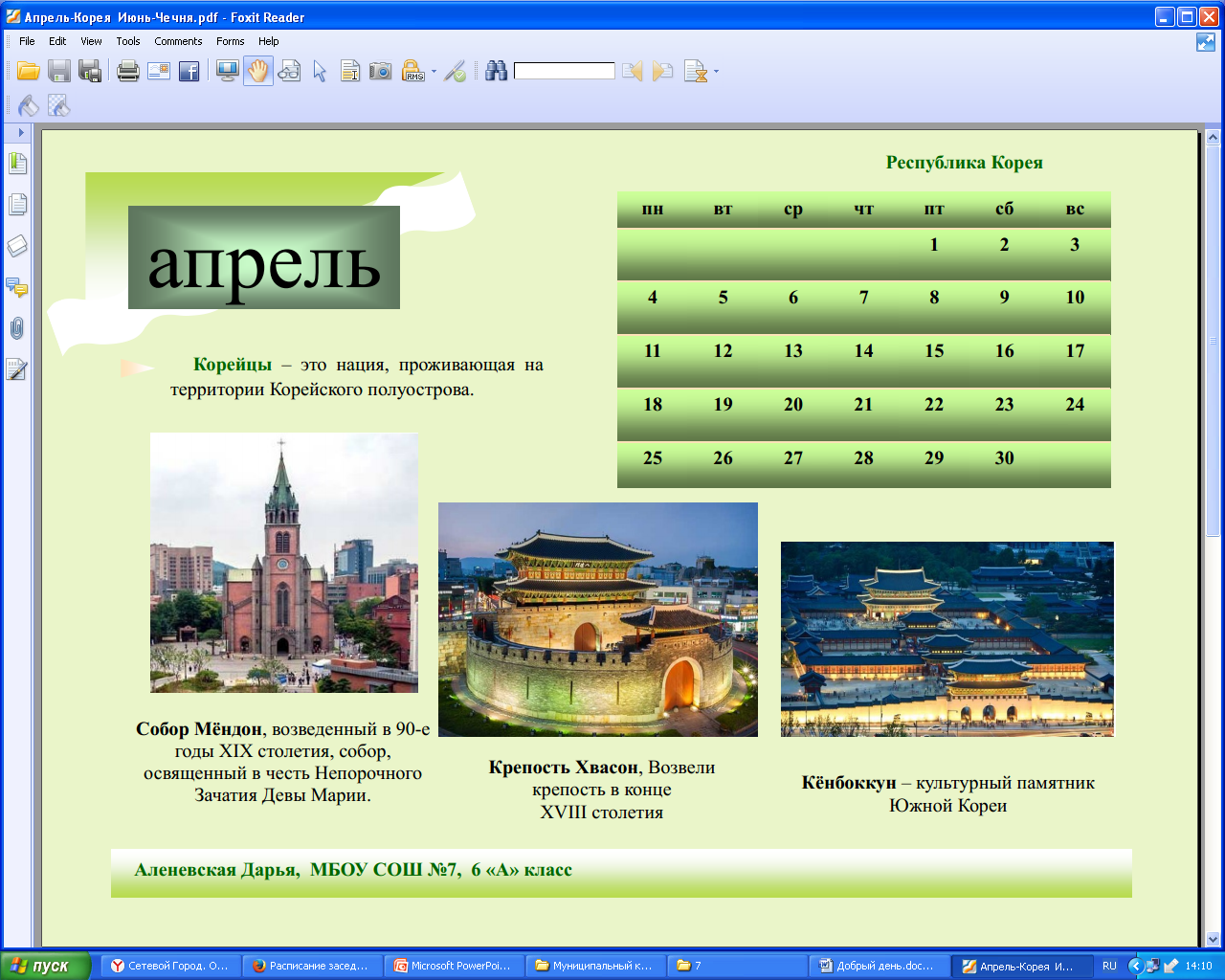 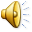 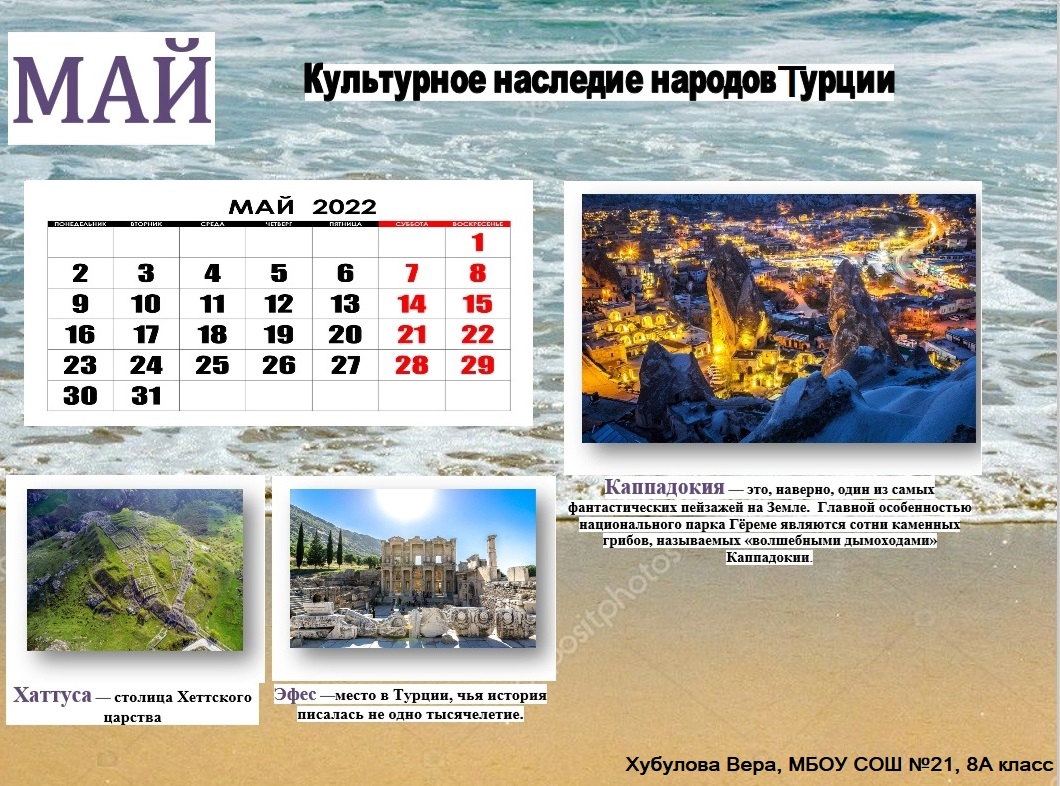 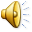 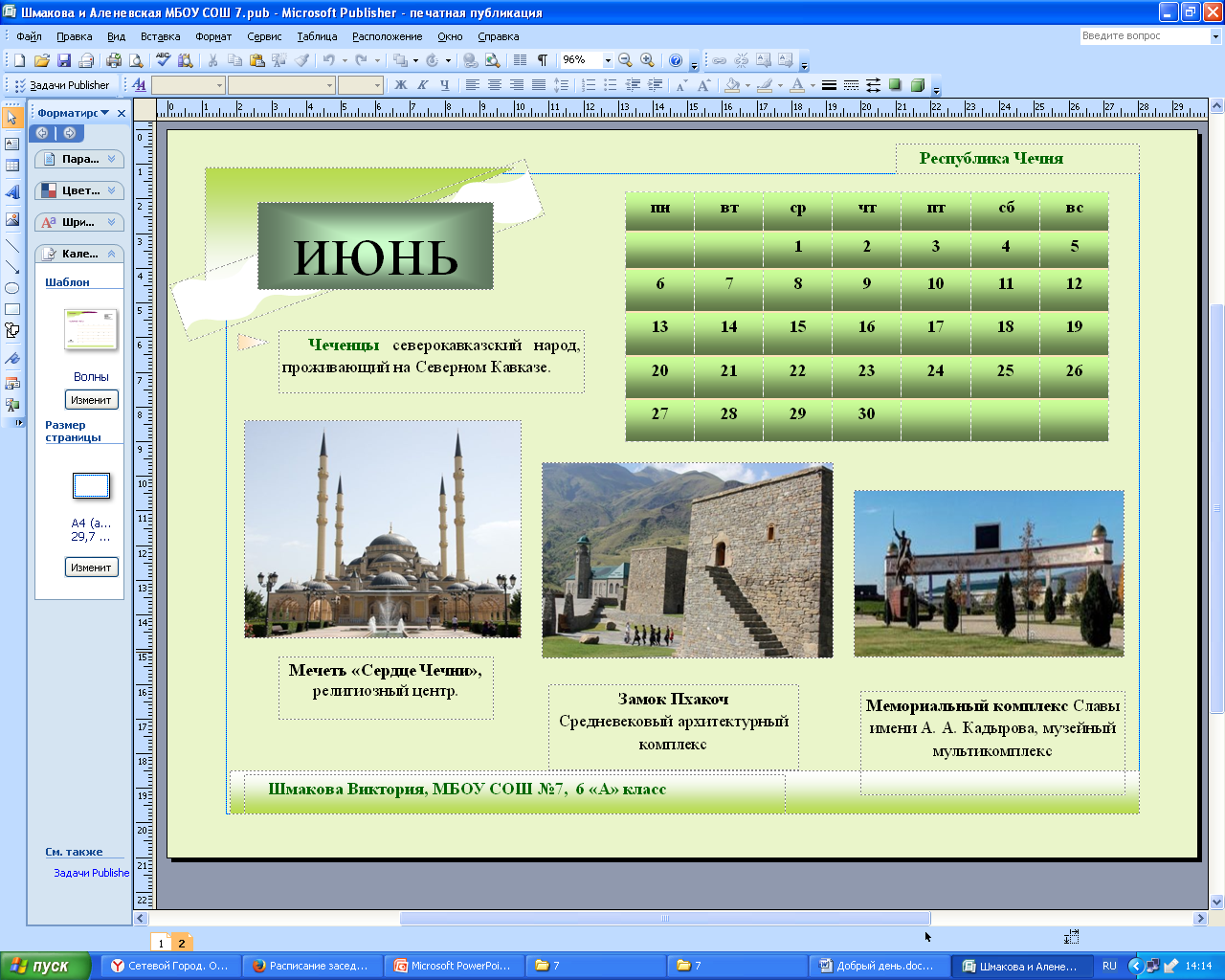 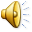 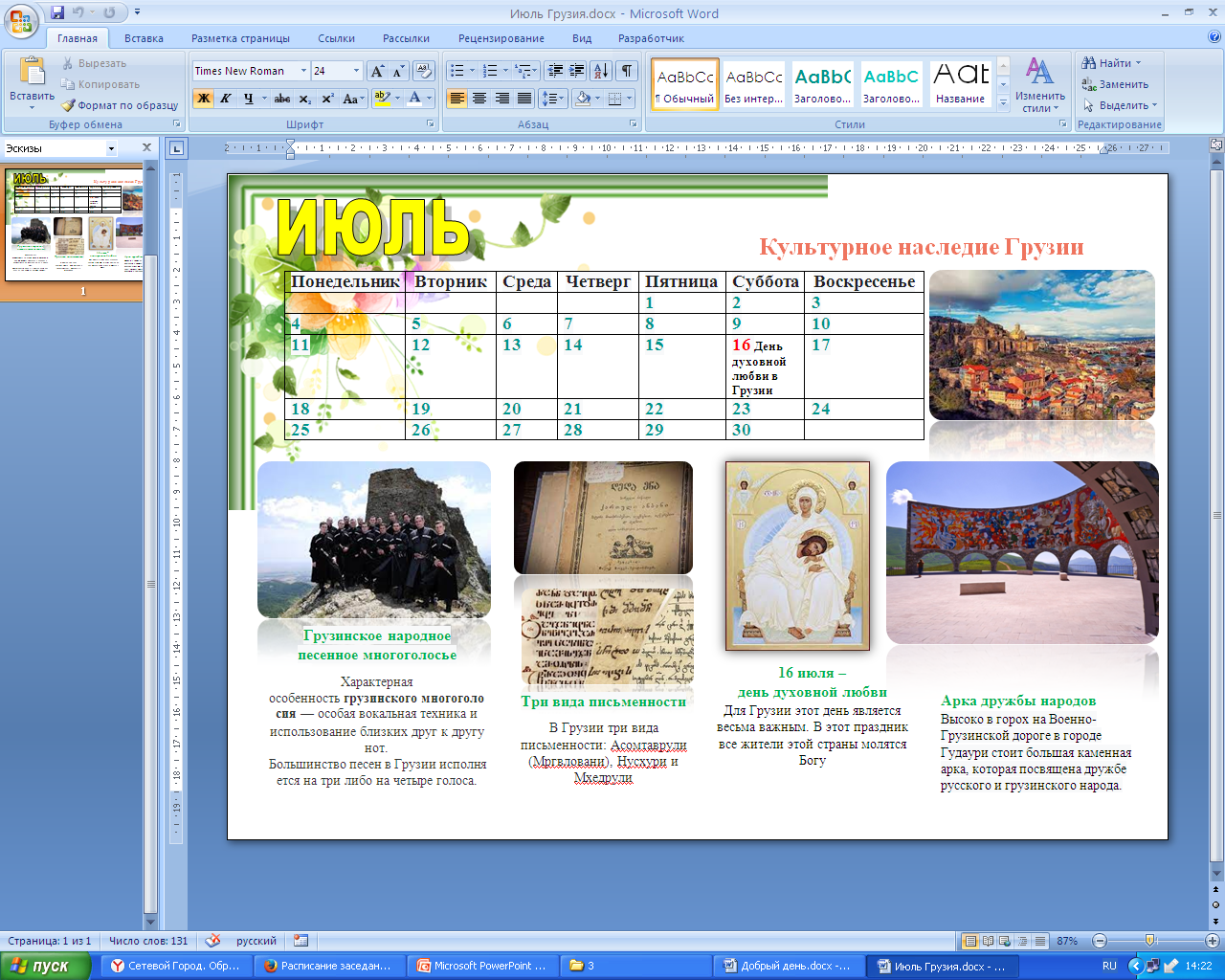 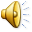 ©Солдаткин Артем, 7 «А» класс, МБОУ Гимназия №3
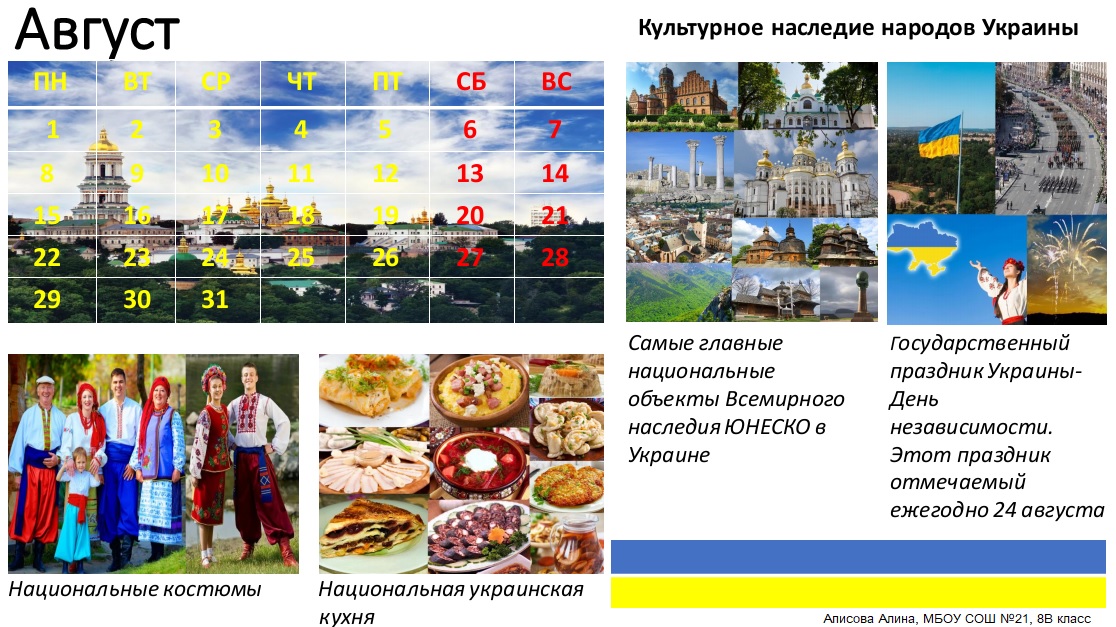 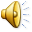 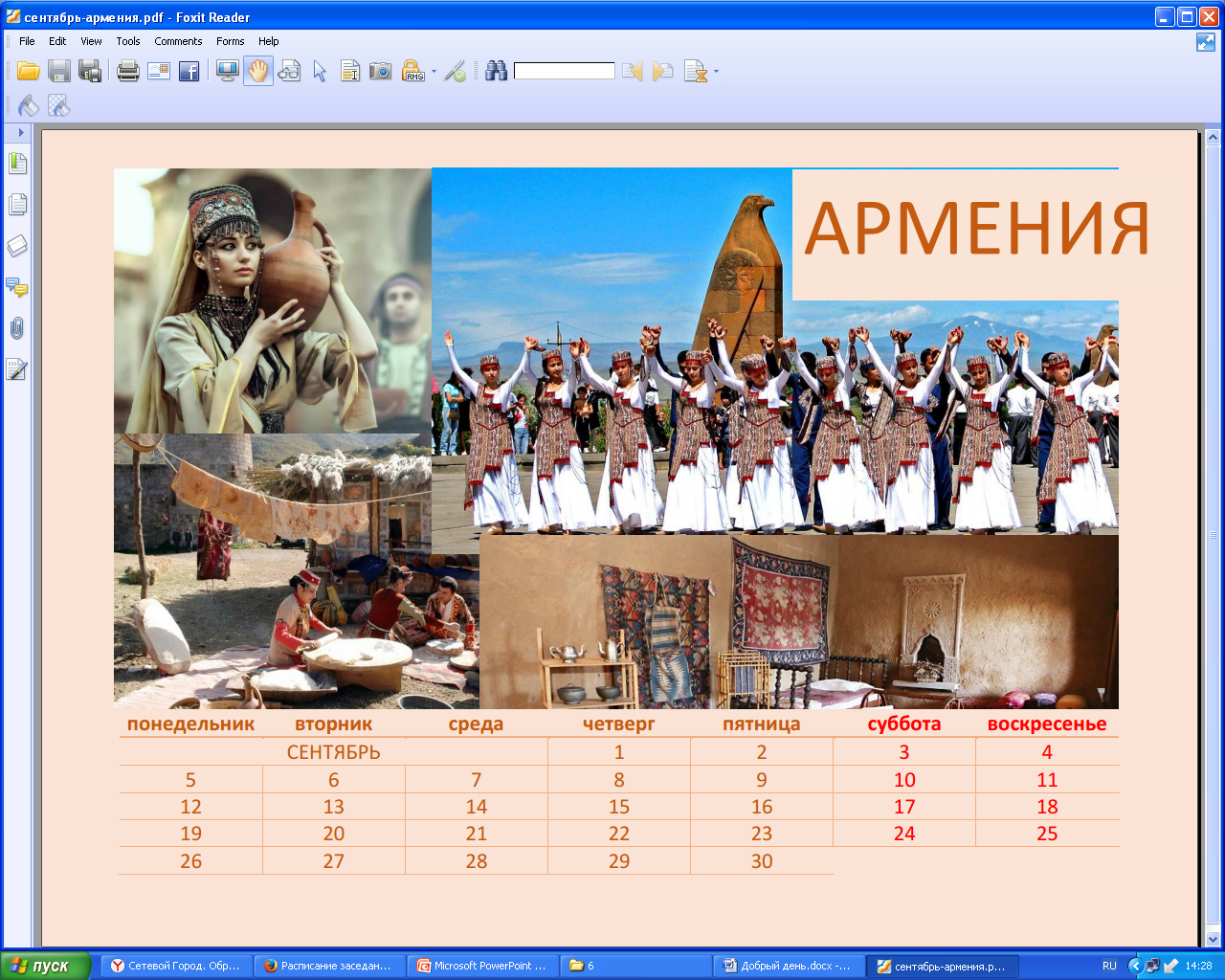 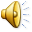 ©Рочева Амелия, 6 «Б» класс, МБОУ СОШ №6
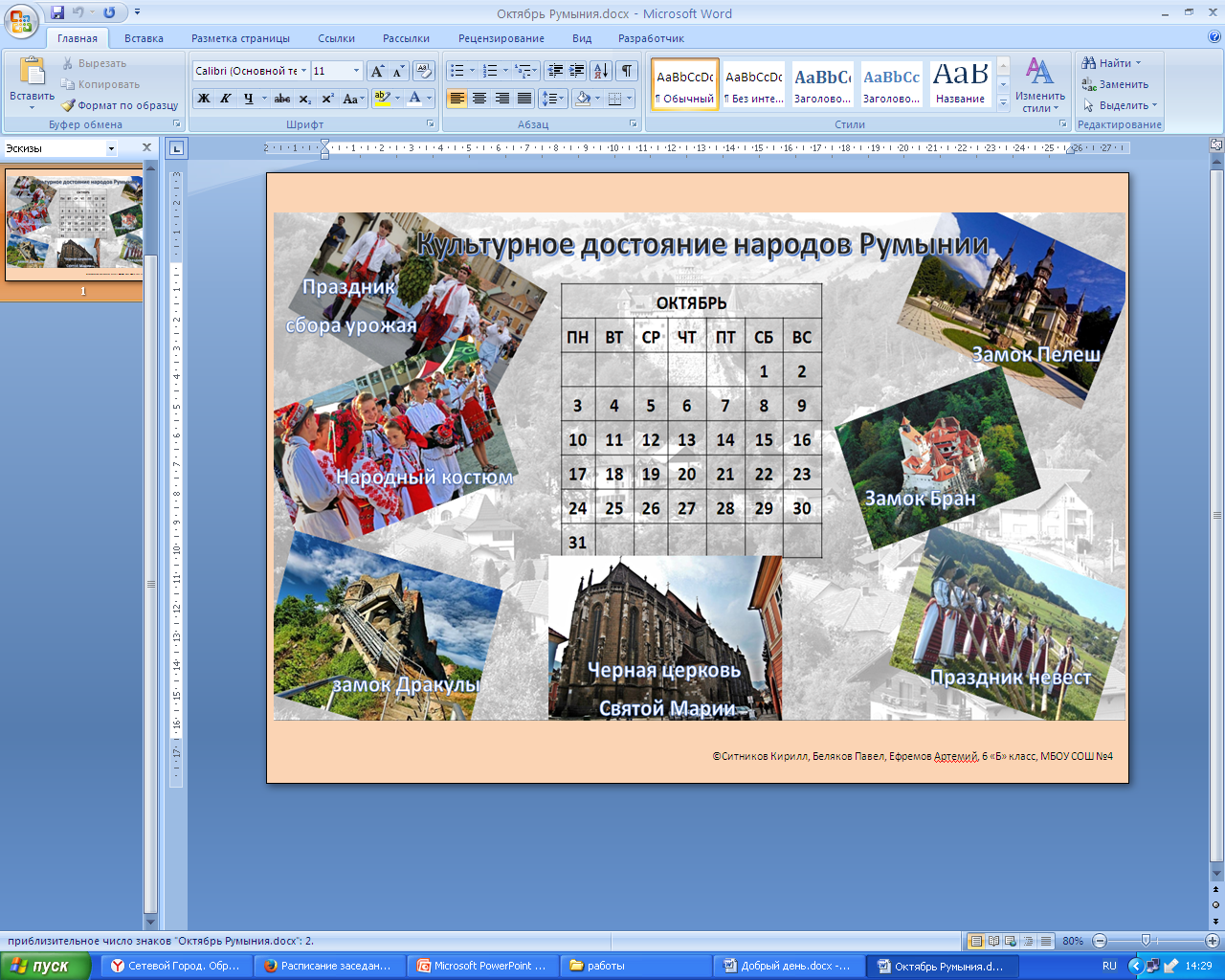 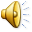 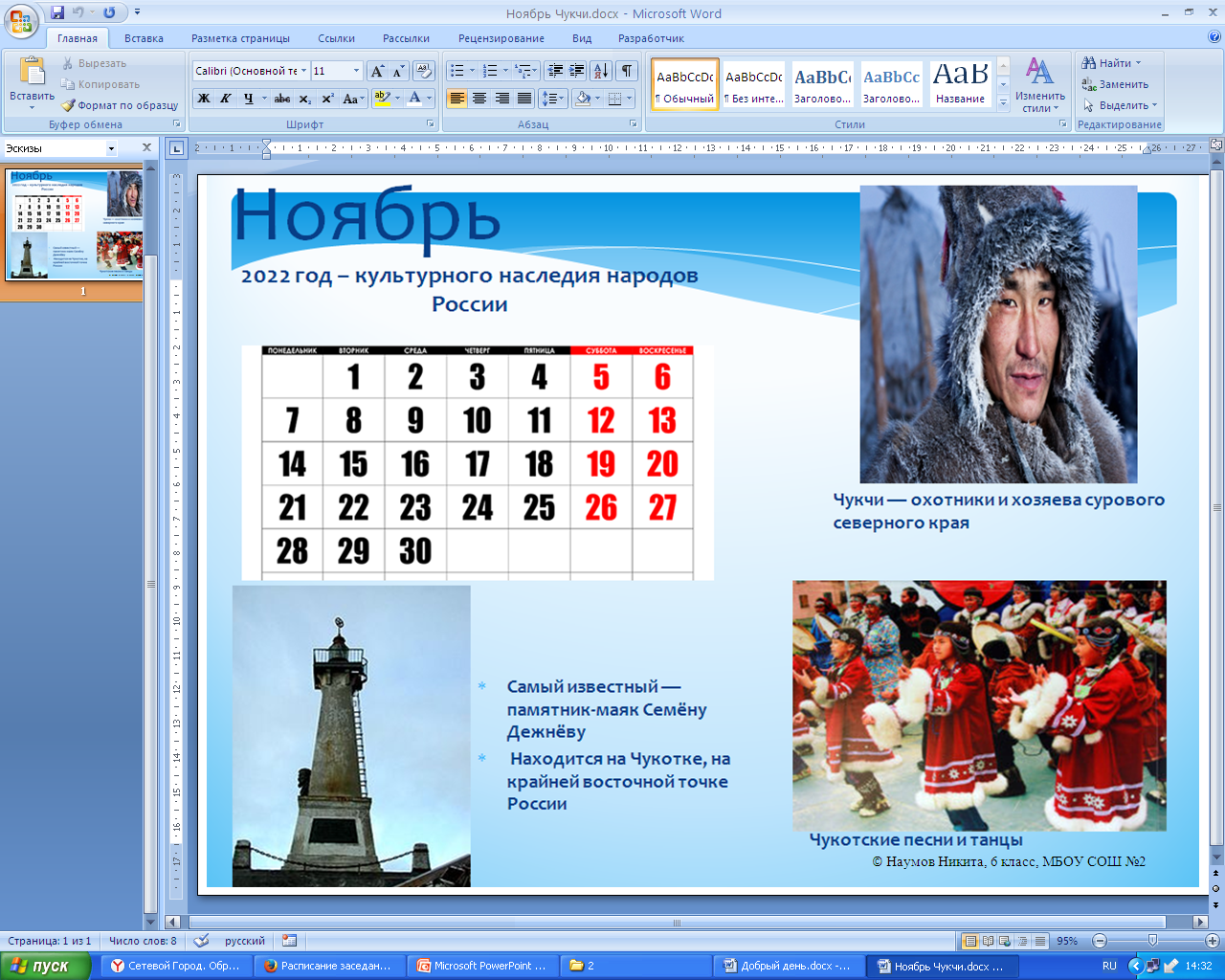 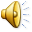 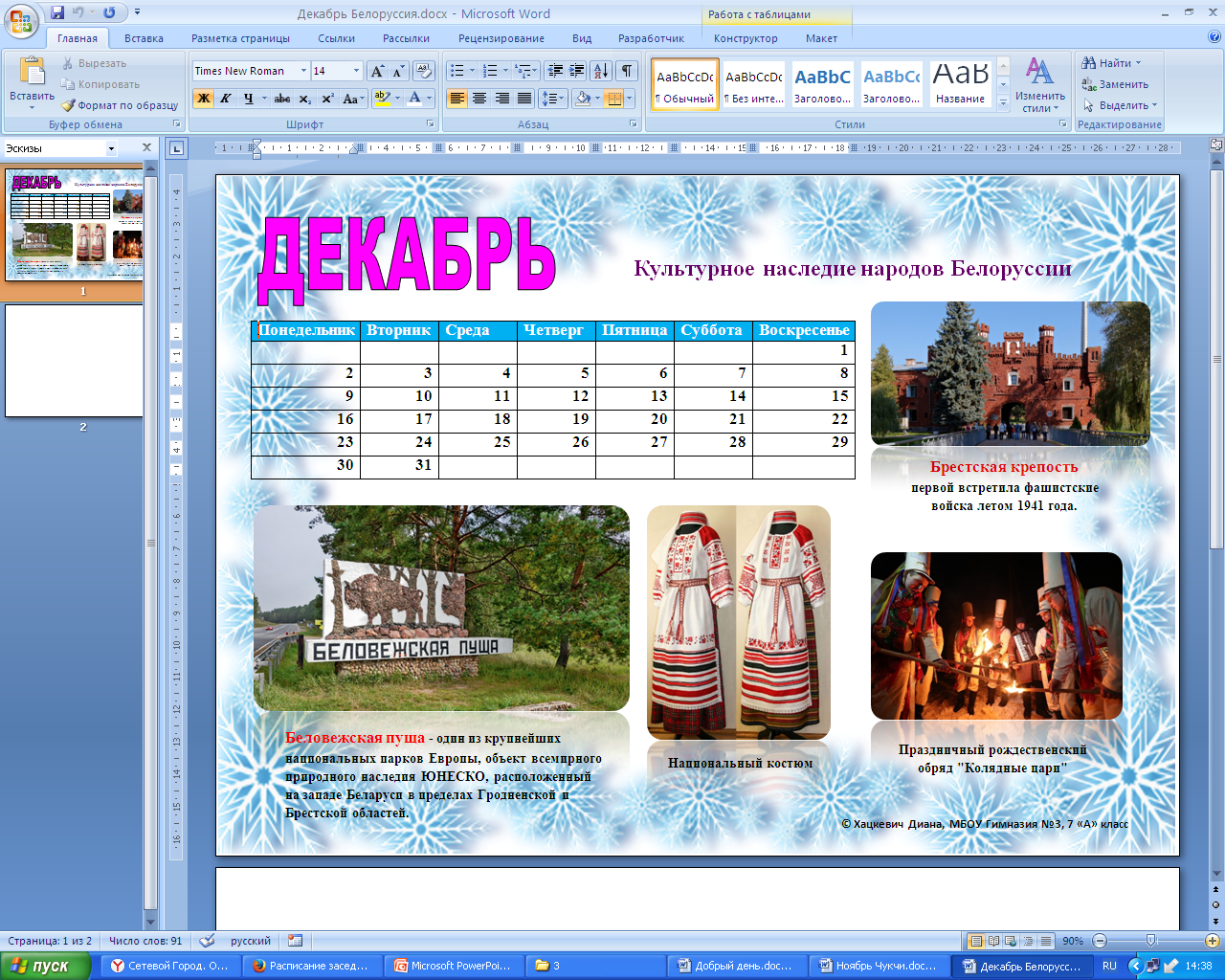 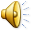 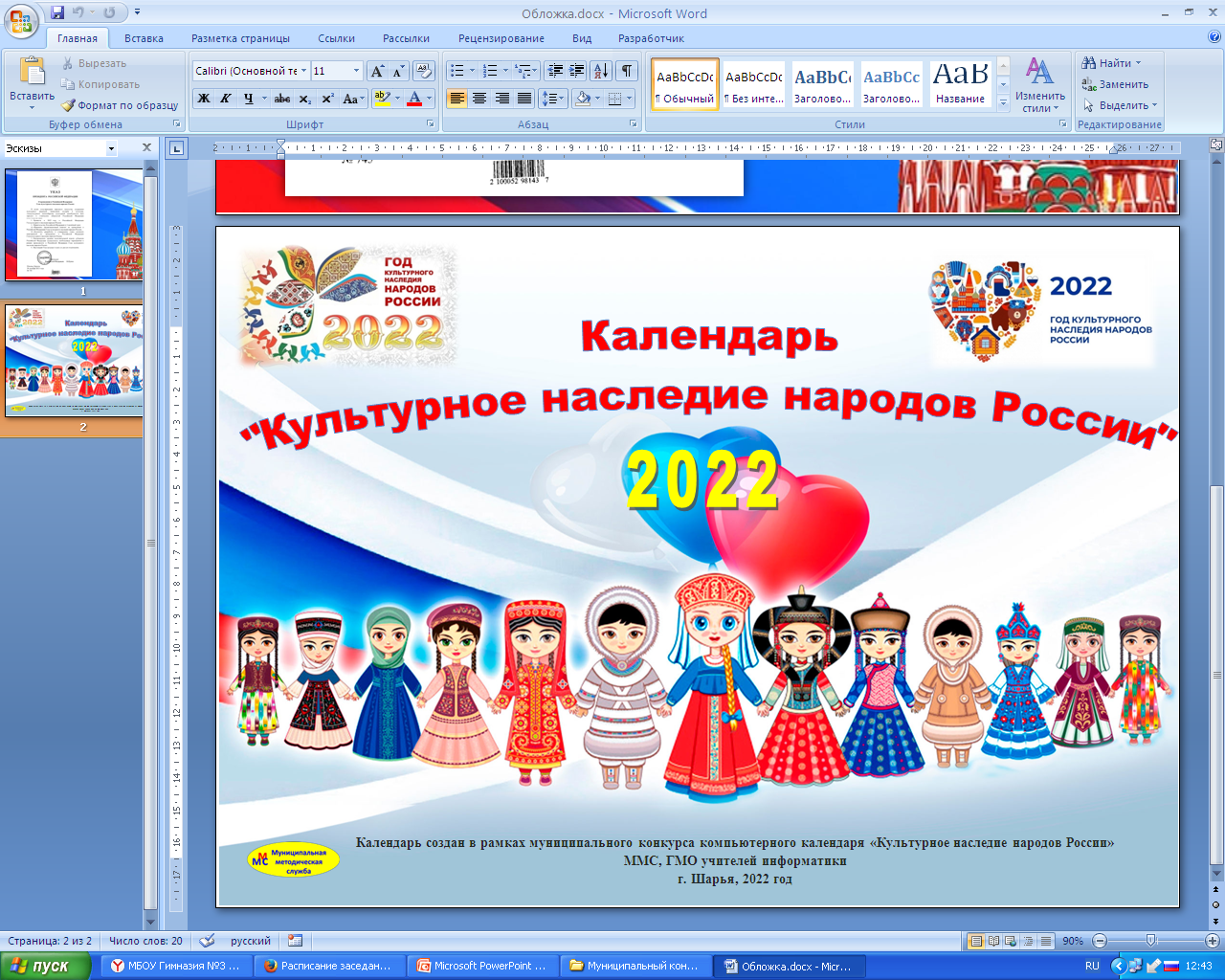 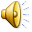